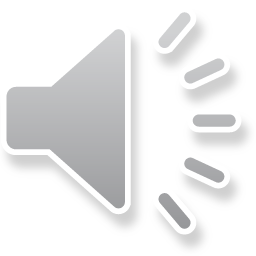 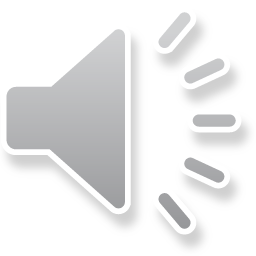 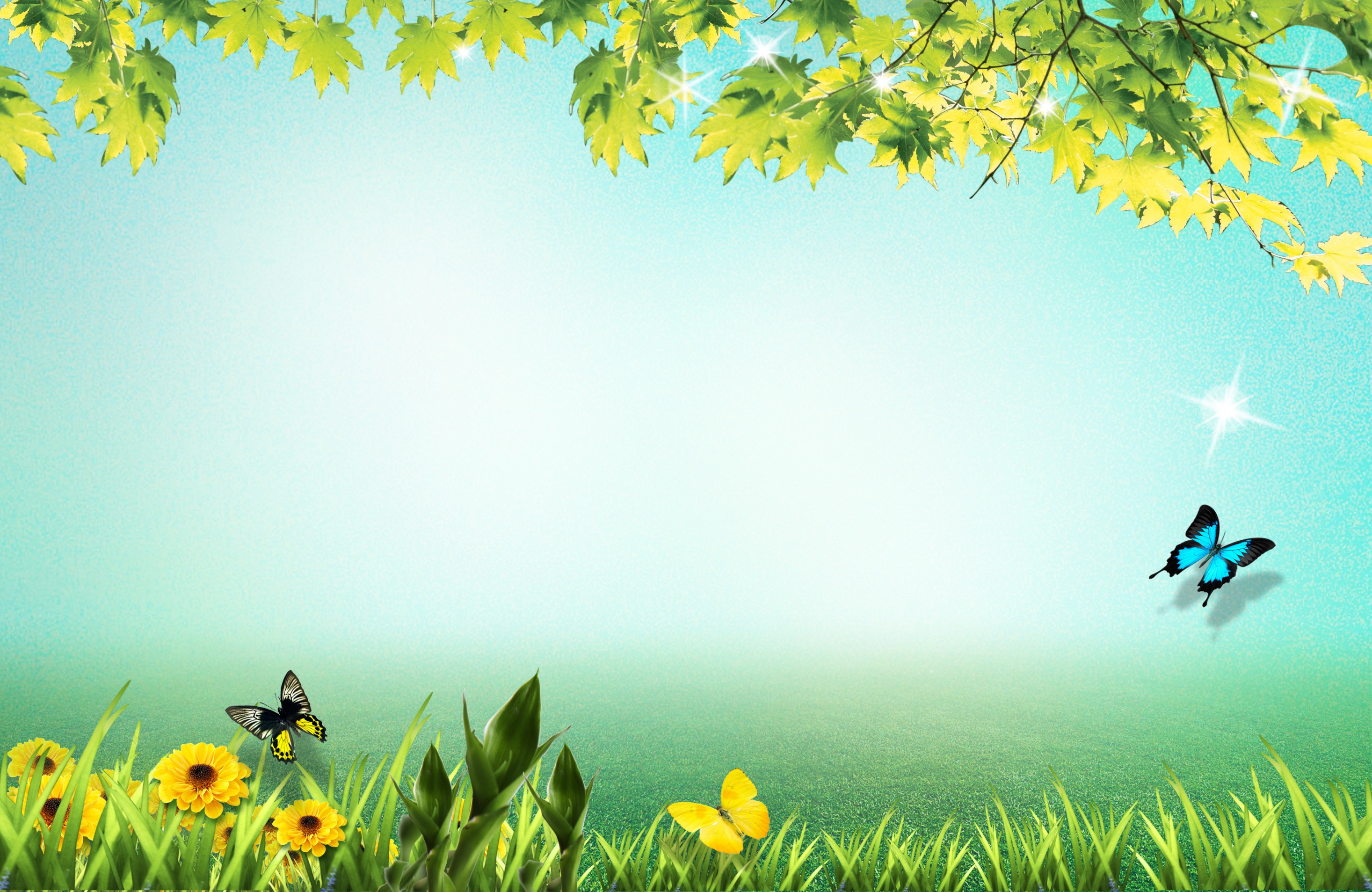 教师公开课通用PPT模板
TEACHERS GENERAL PUBLIC CLASS PPT TEMPLATE
讲课人：xiazaii   时间：202X年12月30日
教育/培训/初中/高中/大学/硕士/博士
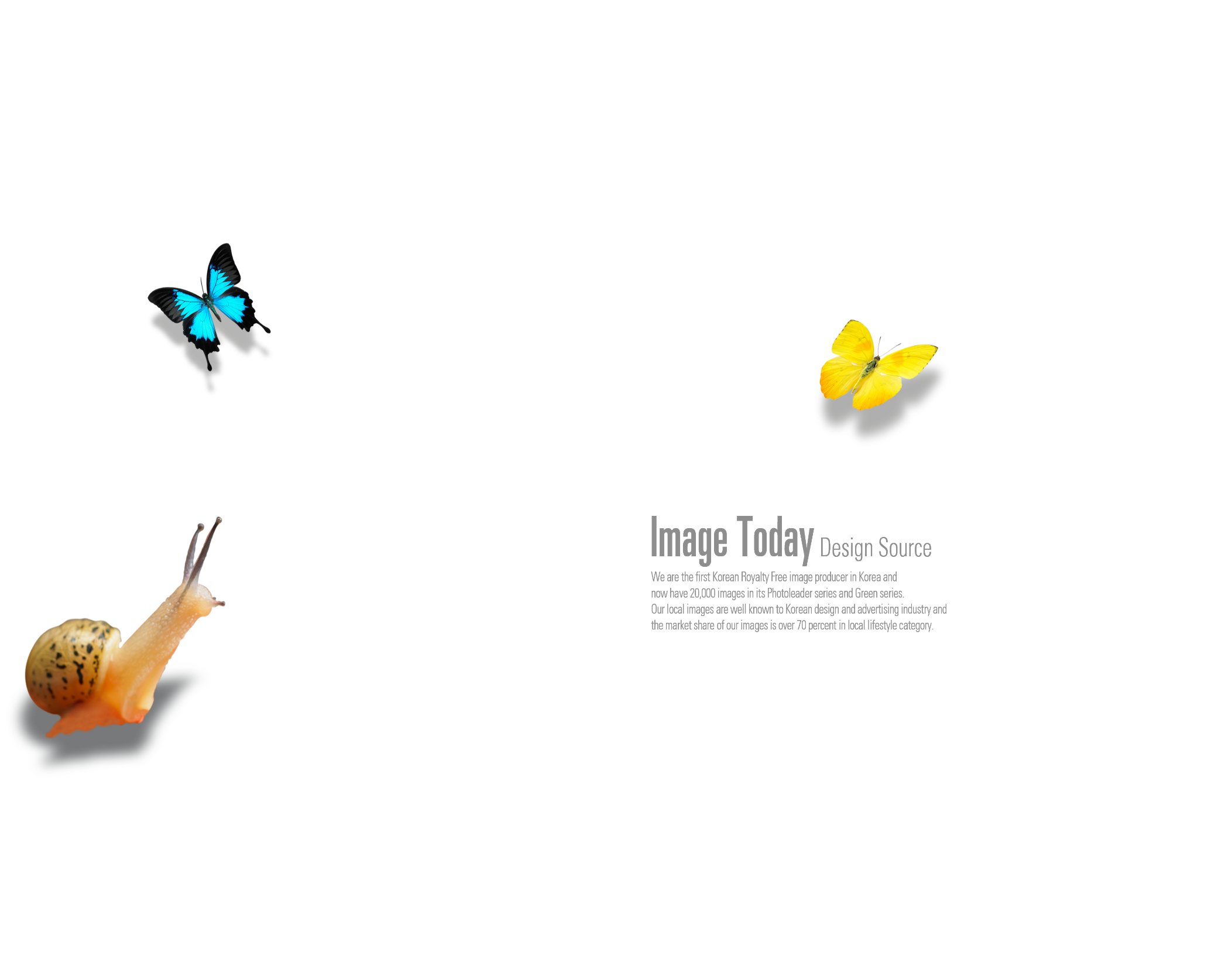 [Speaker Notes: 更多模板请关注：https://haosc.taobao.com]
目 录
A
About Us
FIRST
教学目标
SECOND
TEACHING GOAL
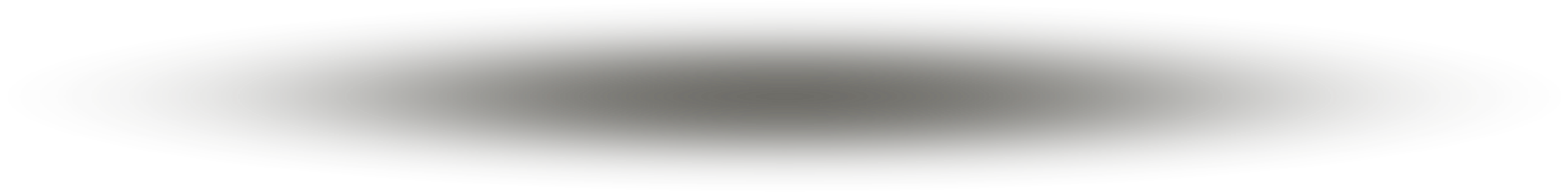 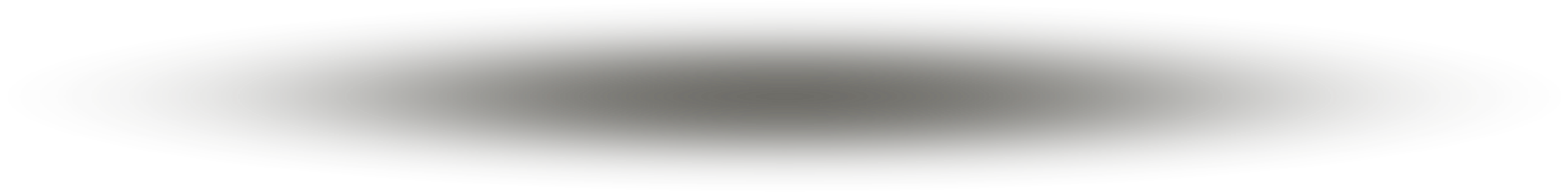 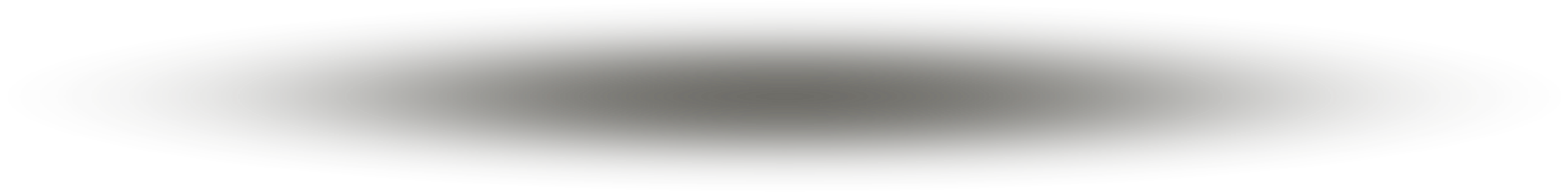 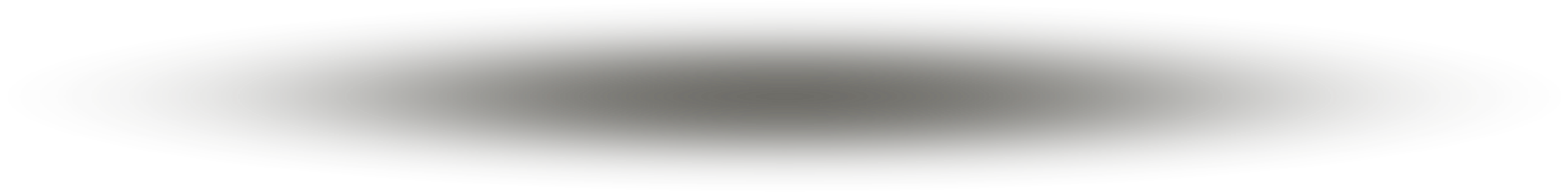 教学过程
教学准备
FOUR
THIRD
TEACHING PREPARATION
TEACHING PROCESS
教学内容
TEACHING CONTENT
FIRST
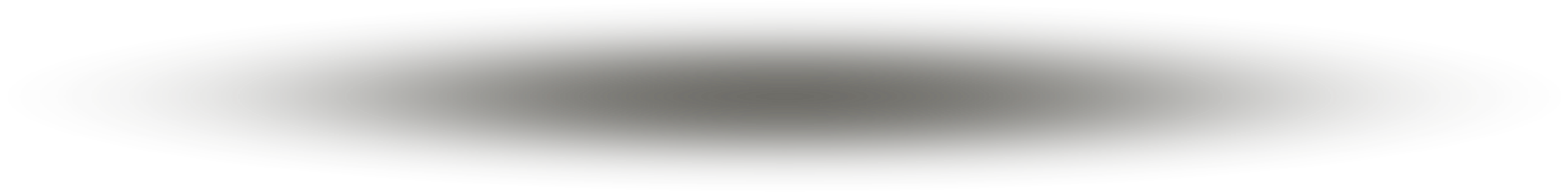 教学内容
TEACHING CONTENT
教学内容
T
TEACHING CONTENT
5
4
1
此处添加详细文本描述，建议与标题相关并符合整体语言风格，语言描述
此处添加详细文本描述，建议与标题相关并符合整体语言风格，语言描述
此处添加详细文本描述，建议与标题相关并符合整体语言风格，语言描述
此处添加详细文本描述，建议与标题相关并符合整体语言风格，语言描述
3
此处添加详细文本描述，建议与标题相关并符合整体语言风格，语言描述
2
教学内容
T
TEACHING CONTENT
添加标题
添加标题
此处添加详细文本描述，建议与标题相关并符合整体语言风格，语言描述尽量简洁生动
此处添加详细文本描述，建议与标题相关并符合整体语言风格，语言描述尽量简洁生动
添加标题
添加标题
此处添加详细文本描述，建议与标题相关并符合整体语言风格，语言描述尽量简洁生动
此处添加详细文本描述，建议与标题相关并符合整体语言风格，语言描述尽量简洁生动
教学内容
T
TEACHING CONTENT
此处添加详细文本描述，建议与标题相关并符合整体语言风格
1
2
3
4
5
6
此处添加详细文本描述，建议与标题相关并符合整体语言风格，语言描述
此处添加详细文本描述，建议与标题相关并符合整体语言风格
此处添加详细文本描述，建议与标题相关并符合整体语言风格，语言描述
此处添加详细文本描述，建议与标题相关并符合整体语言风格，语言描述
此处添加详细文本描述，建议与标题相关并符合整体语言风格
教学内容
T
TEACHING CONTENT
点击添加标题
9：00-12；00     14：00-17：00
周一 ——  周五    为上班时间
周六 ——  周日    休息时间
点击添加标题
点击输入简要文字内容，文字内容需概括精炼，不用多余的文字修饰，言简意赅的说明该项内容。
点击添加标题
点击输入简要文字内容，文字内容需概括精炼，不用多余的文字修饰，言简意赅的说明该项内容。
点击添加标题
教学内容
T
TEACHING CONTENT
此处添加详细文本描述，建议与标题相关并符合整体语言风格，语言描述尽量简洁生动。尽量将每页幻灯片
1
添加标题
此处添加详细文本描述，建议与标题相关并符合整体语言风格，语言描述尽量简洁生动。尽量将每页幻灯片
2
添加标题
3
添加标题
此处添加详细文本描述，建议与标题相关并符合整体语言风格，语言描述尽量简洁生动。尽量将每页幻灯片
添加标题
4
此处添加详细文本描述，建议与标题相关并符合整体语言风格，语言描述尽量简洁生动。尽量将每页幻灯片
教学内容
T
TEACHING CONTENT
点击添加标题
点击添加标题
您的内容打在这里，或者通过复制您的文本后，在此框中选择粘贴，并选择只保留文字。
您的内容打在这里，或者通过复制您的文本后，在此框中选择粘贴，并选择只保留文字。
1
2
3
4
点击添加标题
点击添加标题
您的内容打在这里，或者通过复制您的文本后，在此框中选择粘贴，并选择只保留文字。
您的内容打在这里，或者通过复制您的文本后，在此框中选择粘贴，并选择只保留文字。
教学内容
T
TEACHING CONTENT
添加标题
04
此处添加详细文本描述，建议与标题相关并符合整体语言风格，语言描述尽量简洁生动。尽量将每页幻灯片的字数控制在200字以内
添加标题
此处添加详细文本描述，建议与标题相关并符合整体语言风格，语言描述尽量简洁生动。尽量将每页幻灯片的字数控制在200字以内
添加标题
02
此处添加详细文本描述，建议与标题相关并符合整体语言风格，语言描述尽量简洁生动。尽量将每页幻灯片的字数控制在200字以内
03
添加标题
01
此处添加详细文本描述，建议与标题相关并符合整体语言风格，语言描述尽量简洁生动。尽量将每页幻灯片的字数控制在200字以内
SECOND
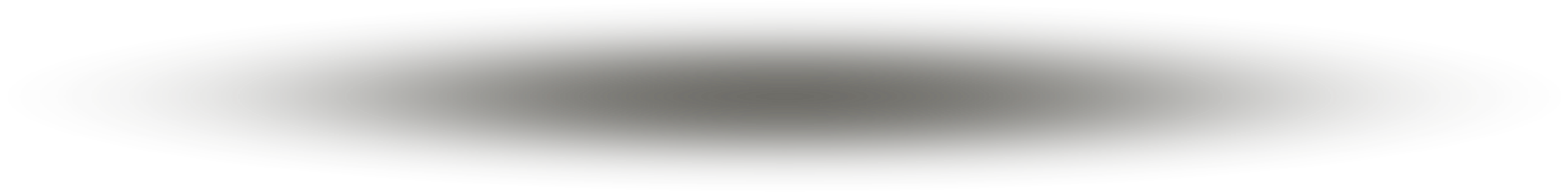 教学目标
TEACHING GOAL
教学目标
T
TEACHING GOAL
点击添加标题
点击添加标题
点击添加标题
点击添加标题
点击添加标题
点击输入本栏的具体文字，简明扼要的说明分项内容，此为概念图解，请根据您的具体内容酌情修改
点击输入本栏的具体文字，简明扼要的说明分项内容，此为概念图解，请根据您的具体内容酌情修改
点击输入本栏的具体文字，简明扼要的说明分项内容，此为概念图解，请根据您的具体内容酌情修改
点击输入本栏的具体文字，简明扼要的说明分项内容，此为概念图解情修改
点击输入本栏的具体文字，简明扼要的说明分项内容，此为概念图解，请根据您的具体内容酌情修改
点击添加标题
点击输入本栏的具体文字，简明扼要的说明分项内容，此为概念图解，请根据您的具体内容酌情修改
教学目标
T
TEACHING GOAL
85%
点击添加标题
点击输入本栏的具体文字，简明扼要的说明分项内容，此为概念图解，请根据您的具体内容酌情修改
80%
60%
点击添加标题
点击添加标题
点击输入本栏的具体文字，
点击输入本栏的具体文字，
93%
55%
点击添加标题
点击添加标题
点击输入本栏的具体文字，
点击输入本栏的具体文字，
教学目标
T
TEACHING GOAL
1
2
3
4
失误一
竞争对手主要犯了四个错误，给我们留下了机会
单击此处添加段落文本，单击此处添加段落文本
失误二
单击此处添加段落文本，单击此处添加段落文本
失误三
单击此处添加段落文本，单击此处添加段落文本
失误四
单击此处添加段落文本，单击此处添加段落文本
教学目标
T
TEACHING GOAL
子产品
产品说明一……点击输入本栏的具体文字，简明扼要的说明分项内容，此为概念图解，请根据您的具体内容酌情修改
1
2
3
子产品
子产品
产品说明二……点击输入本栏的具体文字，简明扼要的说明分项内容，此为概念图解，请根据您的具体内容酌情修改
点击添加标题
子产品
子产品
产品说明三……点击输入本栏的具体文字，简明扼要的说明分项内容，此为概念图解，请根据您的具体内容酌情修改
子产品
子产品
子产品
教学目标
T
TEACHING GOAL
1
点击输入本栏的具体文字，简明扼要的说明分项内容，
85%
点击添加标题
2
点击输入本栏的具体文字，简明扼要的说明分项内容，此为概念图解，请根据您的具体内容酌情修改
点击输入本栏的具体文字，简明扼要的说明分项内容，
85%
3
点击输入本栏的具体文字，简明扼要的说明分项内容，
点击添加标题
点击输入本栏的具体文字，简明扼要的说明分项内容，此为概念图解，请根据您的具体内容酌情修改
4
点击输入本栏的具体文字，简明扼要的说明分项内容，
教学目标
T
TEACHING GOAL
Design
Design
Design
Design
88%
点击输入本栏的具体文字，
点击输入本栏的具体文字，简明扼要的说明分项内容，此为概念图解，请根据您的具体内容酌情修改
点击输入本栏的具体文字，
点击输入本栏的具体文字，简明扼要的说明分项内容，此为概念图解，请根据您的具体内容酌情修改
56%
54%
72%
点击添加标题
点击添加标题
点击输入本栏的具体文字，简明扼要的说明分项内容，此为概念图解，请根据您的具体内容酌情修改
点击输入本栏的具体文字，简明扼要的说明分项内容，此为概念图解，请根据您的具体内容酌情修改
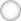 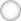 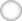 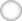 教学目标
T
TEACHING GOAL
对时间节点的把握正确
对市场的增长趋势正确
对入市的操作方式正确
对商品卖点的把握正确
点击输入本栏的具体文字，简明扼要的说明分项内容，此为概念图解，请根据您的具体内容酌情修改
点击输入本栏的具体文字，简明扼要的说明分项内容，此为概念图解，请根据您的具体内容酌情修改
点击输入本栏的具体文字，简明扼要的说明分项内容，此为概念图解，请根据您的具体内容酌情修改
点击输入本栏的具体文字，简明扼要的说明分项内容，此为概念图解，请根据您的具体内容酌情修改
THIRD
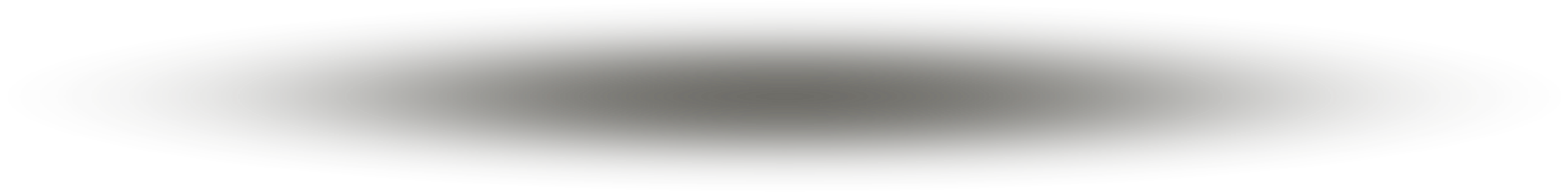 教学准备
TEACHING PREPARATION
教学准备
T
TEACHING PREPARATION
90%
68%
54%
72%
点击添加标题
点击添加标题
点击添加标题
点击添加标题
THE TEXT
THE TEXT
THE TEXT
THE TEXT
点击输入本栏的具体文字，简明扼要的说明分项内容，
点击输入本栏的具体文字，简明扼要的说明分项内容，
点击输入本栏的具体文字，简明扼要的说明分项内容，
点击输入本栏的具体文字，简明扼要的说明分项内容，此为概念图解，
教学准备
T
TEACHING PREPARATION
一、要全面提高个人综合素质
          强责任严要求，按时完成工作。办公室人员必的工作，忠实于自己的职责，不能有丝毫的懈怠。
1
二、必须严格要求自己的行为
          办公室是单位的门面，是领导的参谋助手，那么，我们各方面工作都应走在其他股室前面。
2
三、努力提高个人工作效率
         办公室是一个反映迅速、高速运转的枢纽系统，办公室办事效率的快慢，优劣，对整个单位的工作运转结果有着重大影响。
3
四、工作要力求细致
          办公室的工作既要求效率，又要求准确。
点击添加标题
4
五、加强自身学习
         办公室作为领导的参谋股室，必须多看多写，加强学习。
5
教学准备
T
TEACHING PREPARATION
项目一完成情况
这里可以添加主要内容这里可以添加主要内容这里可以添加主要内容这里可以添加主要内容可以添加主要内容这里可以添加主要内容可以添加主要内容这里可以添加主要内容
项目二完成情况
这里可以添加主要内容这里可以添加主要内容这里可以添加主要内容这里可以添加主要内容可以添加主要内容这里可以添加
项目三完成情况
这里可以添加主要内容这里可以添加主要内容这里可以添加主要内容这里可以添加主要内容可以添加主要内容这里可以添加
教学准备
T
TEACHING PREPARATION
点击添加标题
点击添加标题
点击添加标题
点击添加标题
点击添加标题
点击输入本栏的具体文字，简明扼要的说明分项内容，此为概念图解，请根据您的具体内容酌情修改
点击输入本栏的具体文字，简明扼要的说明分项内容，此为概念图解，请根据您的具体内容酌情修改
点击输入本栏的具体文字，简明扼要的说明分项内容，此为概念图解，请根据您的具体内容酌情修改
点击输入本栏的具体文字，简明扼要的说明分项内容，此为概念图解，请根据您的具体内容酌情修改
点击输入本栏的具体文字，简明扼要的说明分项内容，此为概念图解，请根据您的具体内容酌情修改
教学准备
T
TEACHING PREPARATION
添加标题
添加标题
此处添加详细文本描述，建议与标题相关并符合整体语言风格，语言描述尽量简洁生动。尽量将每页幻灯片的字数控制在200字以内
此处添加详细文本描述，建议与标题相关并符合整体语言风格，语言描述尽量简洁生动。尽量将每页幻灯片的字数控制在200字以内
添加标题
此处添加详细文本描述，建议与标题相关并符合整体语言风格，语言描述尽量简洁生动。尽量将每页幻灯片的字数控制在200字以内
添加标题
此处添加详细文本描述，建议与标题相关并符合整体语言风格，语言描述尽量简洁生动。尽量将每页幻灯片的字数控制在200字以内
添加标题
此处添加详细文本描述，建议与标题相关并符合整体语言风格，语言描述尽量简洁生动。尽量将每页幻灯片的字数控制在200字以内
添加标题
此处添加详细文本描述，建议与标题相关并符合整体语言风格，语言描述尽量简洁生动。尽量将每页幻灯片的字数控制在200字以内
FOUR
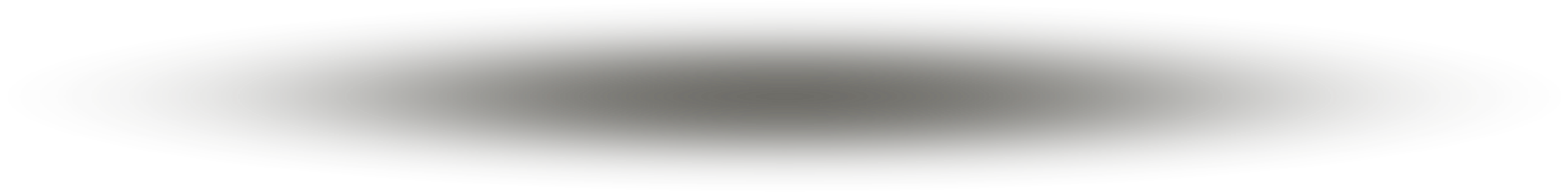 教学过程
TEACHING PROCESS
教学过程
T
TEACHING PROCESS
01
点击输入本栏的具体文字，简明扼要的说明分项内容，此为概念图解，请根据您的具体内容酌情修改
点击输入本栏的具体文字，简明扼要的说明分项内容，此为概念图解，请根据您的具体内容酌情修改
04
02
03
点击输入本栏的具体文字，简明扼要的说明分项内容，此为概念图解，请根据您的具体内容酌情修改
点击输入本栏的具体文字，简明扼要的说明分项内容，此为概念图解，请根据您的具体内容酌情修改
教学过程
点击添加标题
点击添加标题
点击添加标题
点击添加标题
T
TEACHING PROCESS
点击输入本栏的具体文字，简明扼要的说明分项内容，此为概念图解，请根据您的具体内容酌情修改
点击输入本栏的具体文字，简明扼要的说明分项内容，此为概念图解，请根据您的具体内容酌情修改
点击输入本栏的具体文字，简明扼要的说明分项内容，此为概念图解，请根据您的具体内容酌情修改
点击输入本栏的具体文字，简明扼要的说明分项内容，此为概念图解，请根据您的具体内容酌情修改
1,754
2,784
6,754
4,766
点击添加标题
点击添加标题
点击添加标题
点击添加标题
教学过程
T
TEACHING PROCESS
2016
2014
2017
2015
点击添加标题
点击添加标题
点击添加标题
点击添加标题
点击输入本栏的具体文字，简明扼要的说明分项内容，此为概念图解，请根据您的具体内容酌情修改
点击输入本栏的具体文字，简明扼要的说明分项内容，此为概念图解，请根据您的具体内容酌情修改
点击输入本栏的具体文字，简明扼要的说明分项内容，此为概念图解，请根据您的具体内容酌情修改
点击输入本栏的具体文字，简明扼要的说明分项内容，此为概念图解，请根据您的具体内容酌情修改
教学过程
T
TEACHING PROCESS
ADD TEXT HERE
点击输入本栏的具体文字，简明扼要的说明分项内容，此为概念图解，请根据您的具体内容酌情修改
ADD TEXT HERE
点击输入本栏的具体文字，简明扼要的说明分项内容，此为概念图解，请根据您的具体内容酌情修改
教学过程
ADD TEXT HERE
点击输入本栏的具体文字，简明扼要的说明分项内容，此为概念图解，请根据您的具体内容酌情修改
ADD TEXT HERE
点击输入本栏的具体文字，简明扼要的说明分项内容，此为概念图解，请根据您的具体内容酌情修改
教学过程
T
TEACHING PROCESS
点击添加标题
点击添加标题
点击添加标题
点击添加标题
18%
32%
68%
29%
点击添加标题
点击输入本栏的具体文字，简明扼要的说明分项内容，此为概念图解，请根据您的具体内容酌情修改点击输入本栏的具体文字，简明扼要的说明分项内容，此为概念图解，请根据您的具体内容酌情修改
点击输入本栏的具体文字，简明扼要的说明分项内容，此为概念图解，请根据您的具体内容酌情修改
教学过程
T
TEACHING PROCESS
点击输入本栏的具体文字，简明扼要的说明分项内容，此为概念图解，请根据您的具体内容酌情修改
点击输入本栏的具体文字，简明扼要的说明分项内容，此为概念图解，请根据您的具体内容酌情修改
点击输入本栏的具体文字，简明扼要的说明分项内容，此为概念图解，请根据您的具体内容酌情修改
点击输入本栏的具体文字，简明扼要的说明分项内容，此为概念图解，请根据您的具体内容酌情修改
谢谢观看
Thank you for watching